GufunesÞorpið-vistfélag/byggingasamvinnufélag
Vistvænt samfélag sem byggir á deililausnum, samvinnu fólks og samstarfi
Markmið verkefnisins
Að byggja ódýrar litlar íbúðir, þannig að fólk eigi þess kost að eignast þak yfir höfuðið án þess að ráðstafa nær öllum framtíðartekjum til margra áratuga í húsnæði.
Að skapa vistvænan grænan valkost þar sem fólk býr saman í sátt við umhverfi sitt í skapandi samfélagi hvert við annað með áherslu á samábyrgð, samvinnu og deililausnir.
Teymi
Ráðgjöf og verkefnastjórnun, Yrki arkitektar og LMB Mandat, ásamt hópi sérfræðinga og áhugafólks um umhverfi, skipulag og samfélagsmál myndar teymið að baki Þorpinu-vistfélagi. 
Samstarf var haft við Fyrirtækjaráðgjöf Landsbankans og Ístak hf. við þróun verkefnisins.
Skipting íbúða og fjölbreytni í íbúasamsetningu
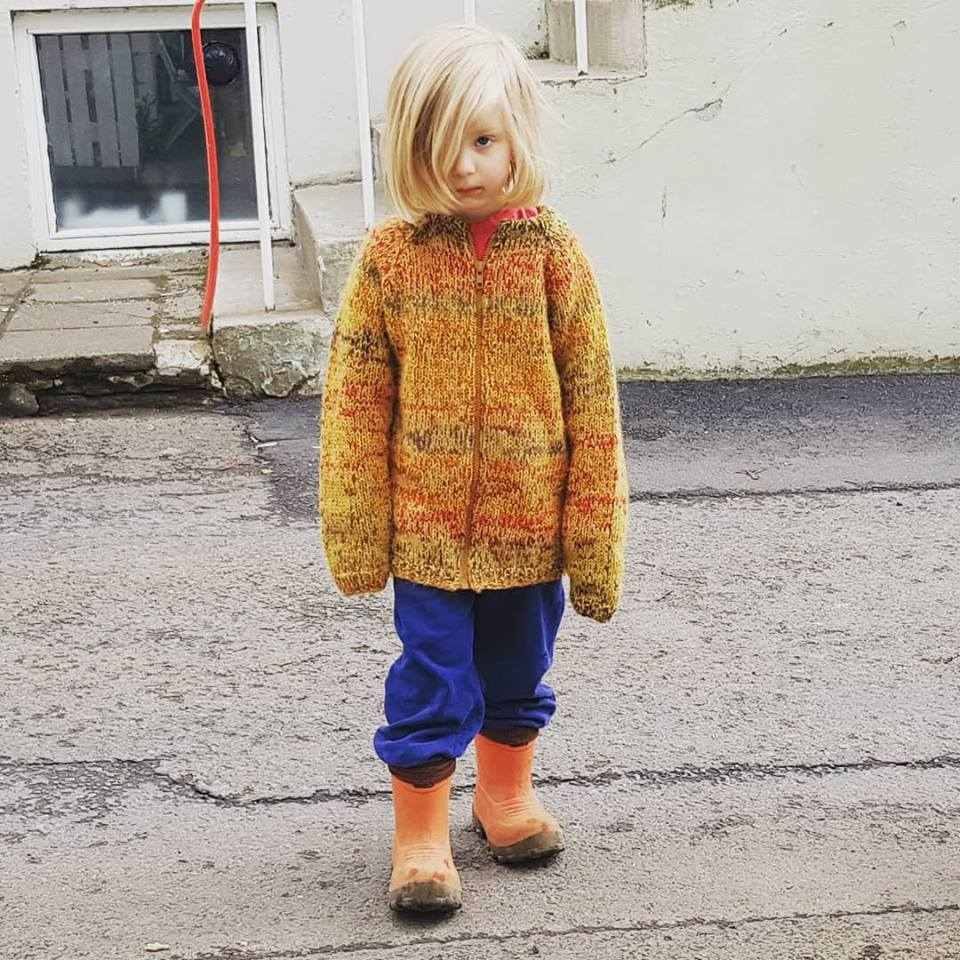 Áhersla á félagslegan fjölbreytileika og þann möguleika að ættliðir geti keypt íbúðir saman og deilt með sér ábyrgð á barnauppeldi.

80% íbúða til fyrstu kaupenda á aldrinum 18-40 ára
15% íbúða til fólks eldra en 40 ára með fjölskyldutengsl við kaupanda í fyrri hópnum
5% íbúða til Félagsbústaða
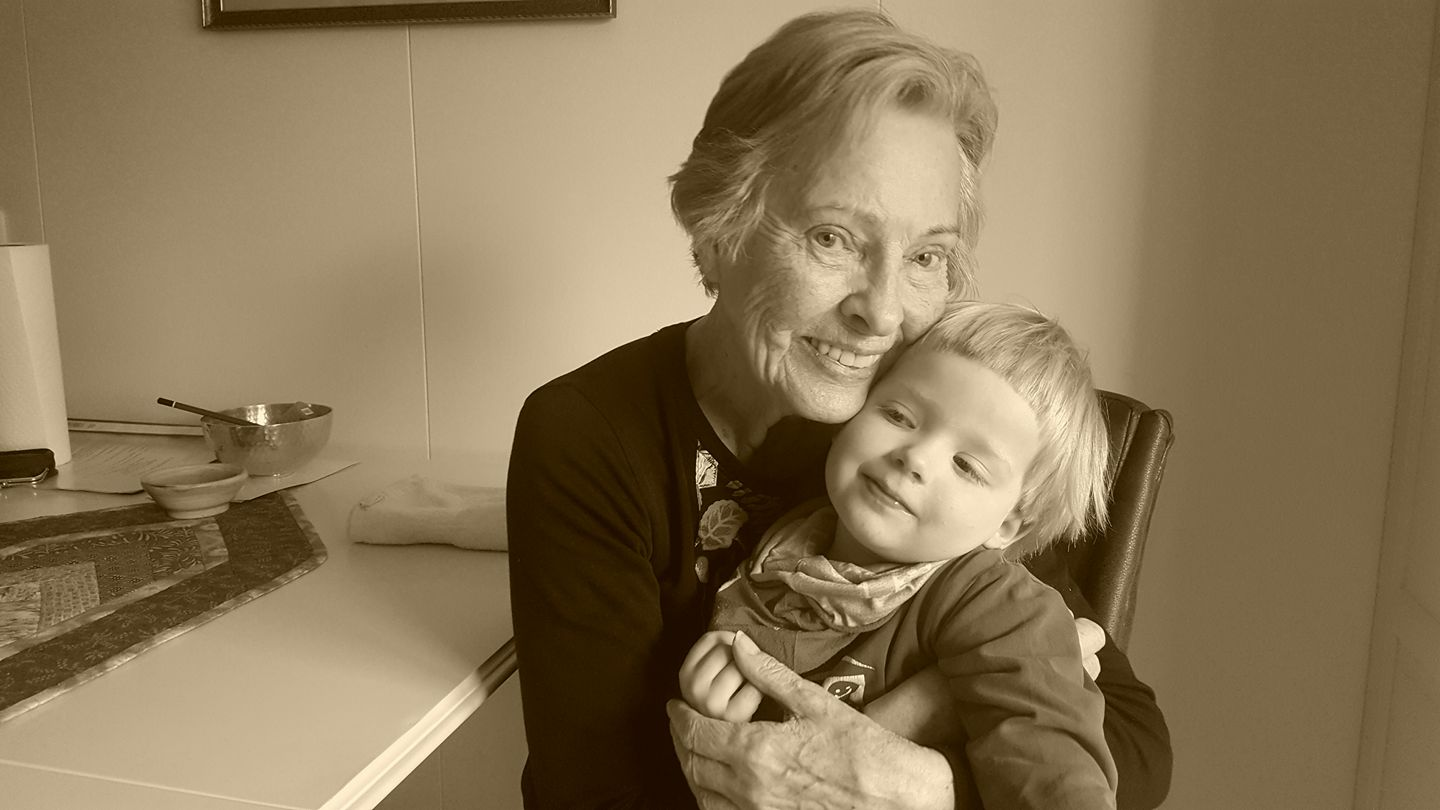 Deililausnir
Sameiginlegt þvottahús
Sameiginlegt búr fyrir heimsendan mat og vörur
Fjölnota samkomusalur/kaffihús og sameiginleg grillaðstaða
Hjólageymslur
Sameiginleg flokkunar- og endurvinnslustöð
15 m2 grænmetisgarður fylgir hverri íbúð
Möguleiki á hænsnakofum fyrir þá sem slíkt kjósa
Útivistarsvæði og grenndarskógur
Rafknúnir deilibílar
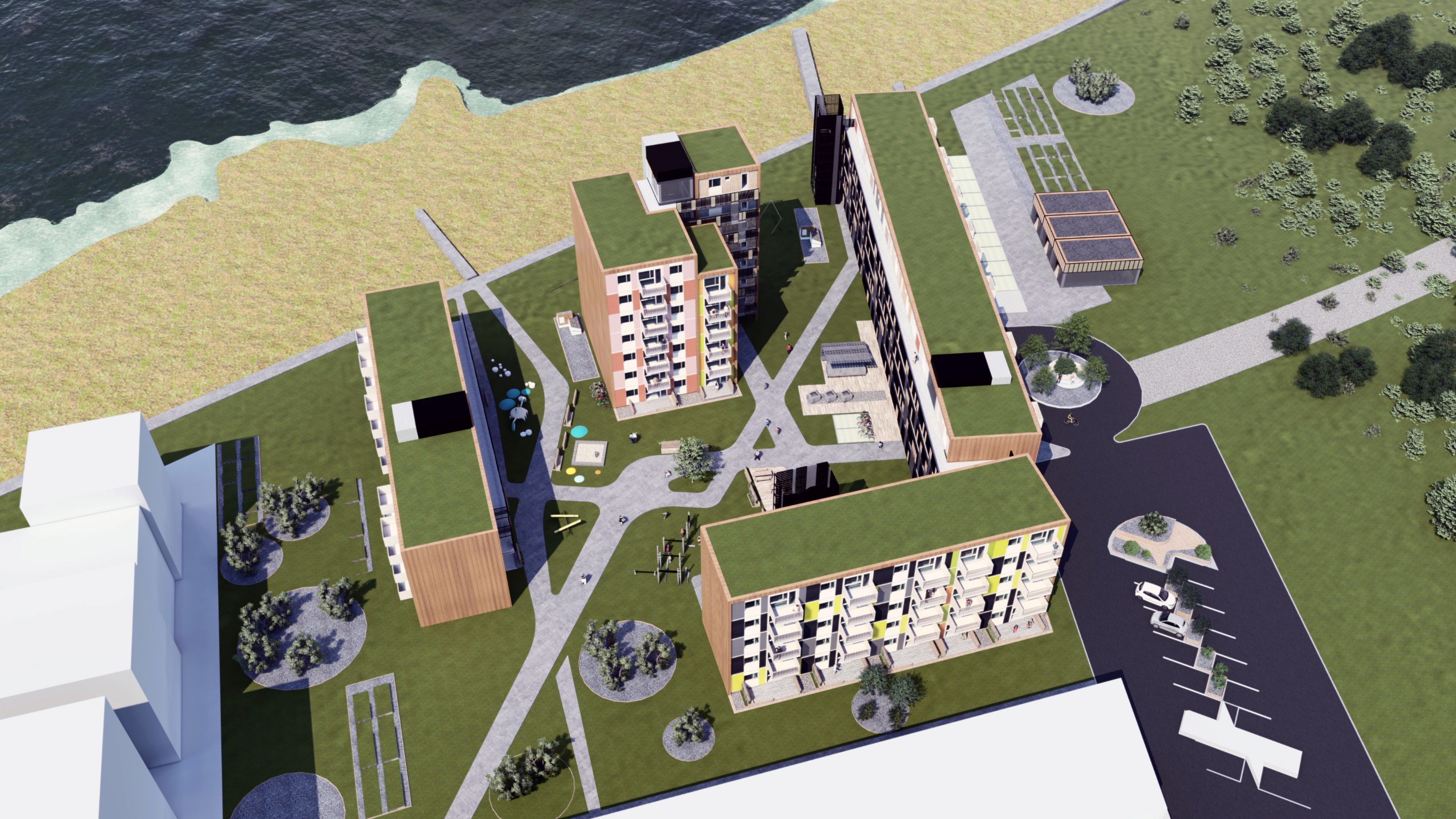 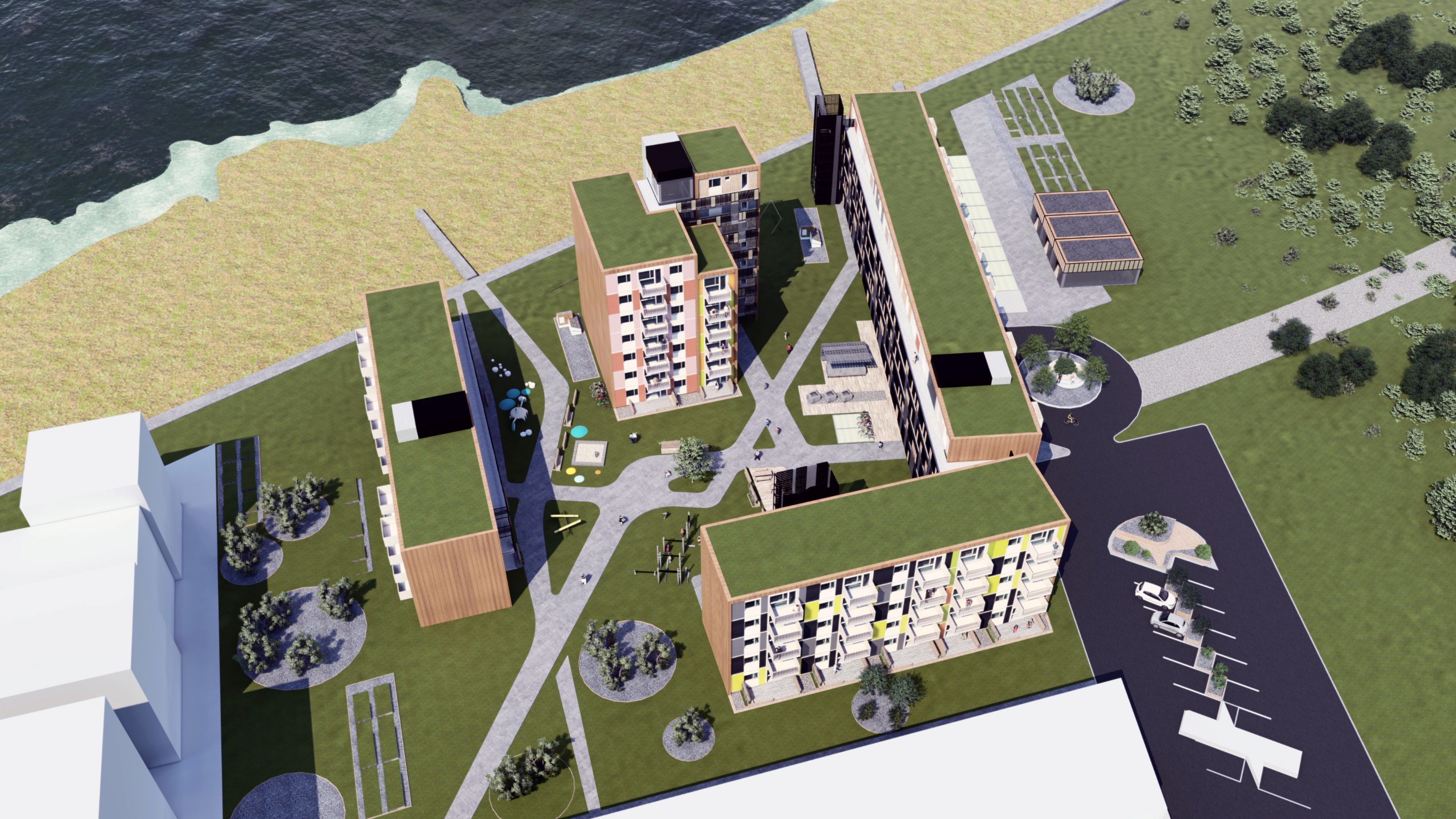 DEILIBÍLASTÆÐI
HJÓLA- OG VAGNAGEYMSLA
FLOKKUNARSTÖÐVAR
HLEÐSLUSTÖÐVAR
MÓTTAKA/AÐFÖNG
ÞVOTTAAÐSTAÐA
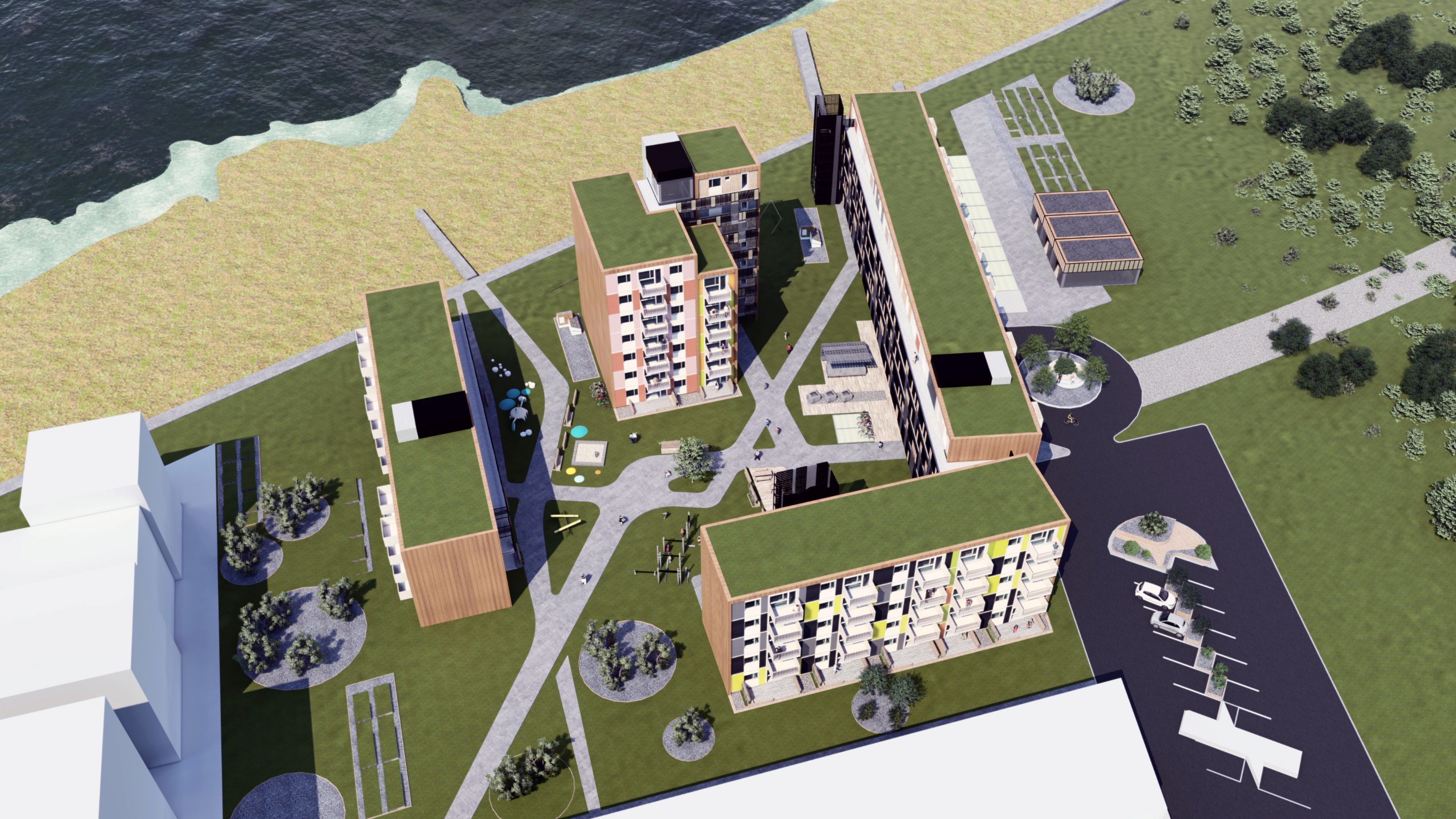 GRENNDARSKÓGUR
MATJURTARGARÐAR
ÍÞRÓTTASVÆÐI
SAMKOMUSALUR
KAFFIHÚS
HÆNSNAKOFAR
GRILLAÐSTAÐA
LEIKSVÆÐI
SAMVERUSVÆÐI
ÍÞRÓTTASVÆÐI
MATJURTARGARÐAR
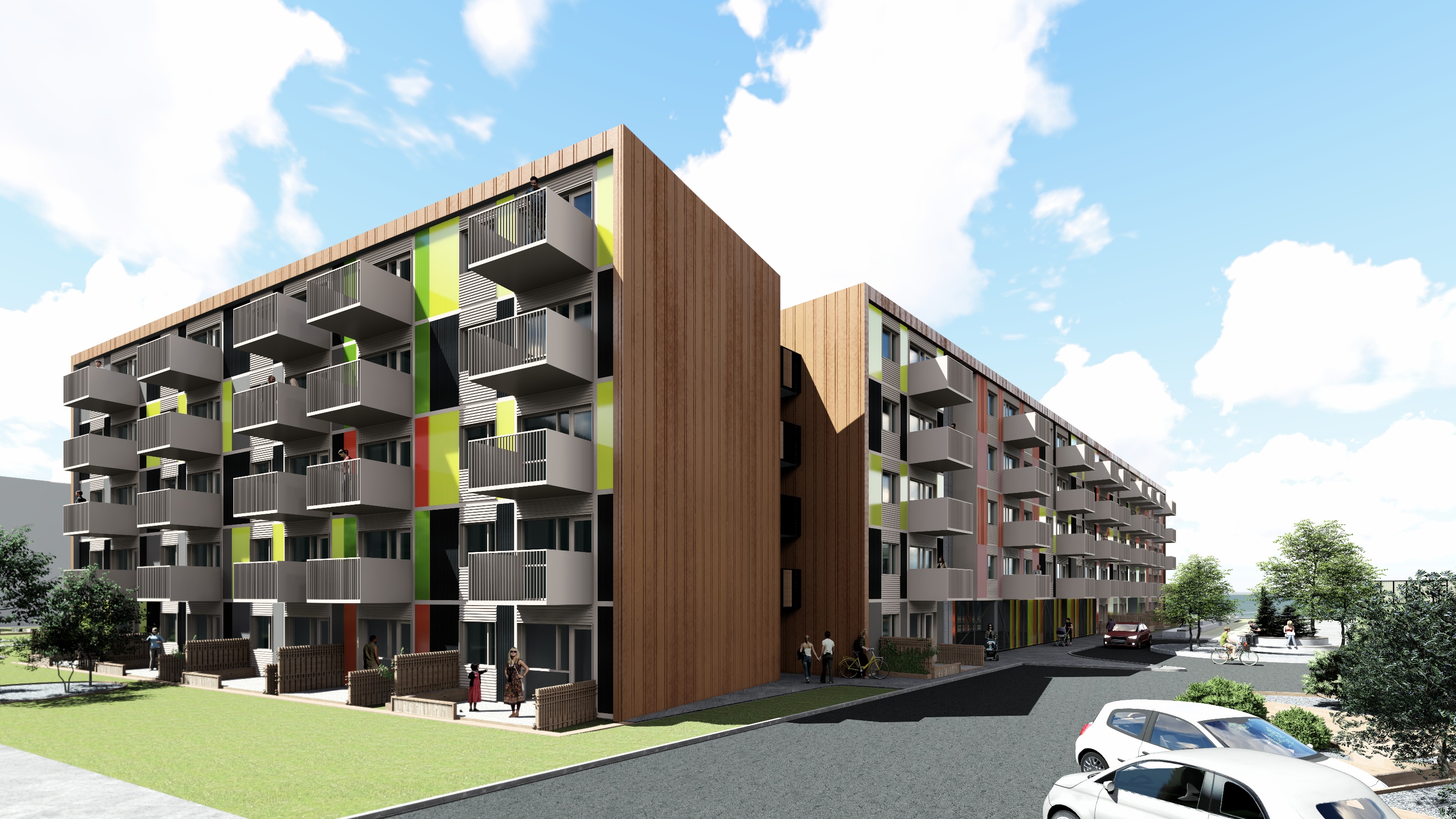 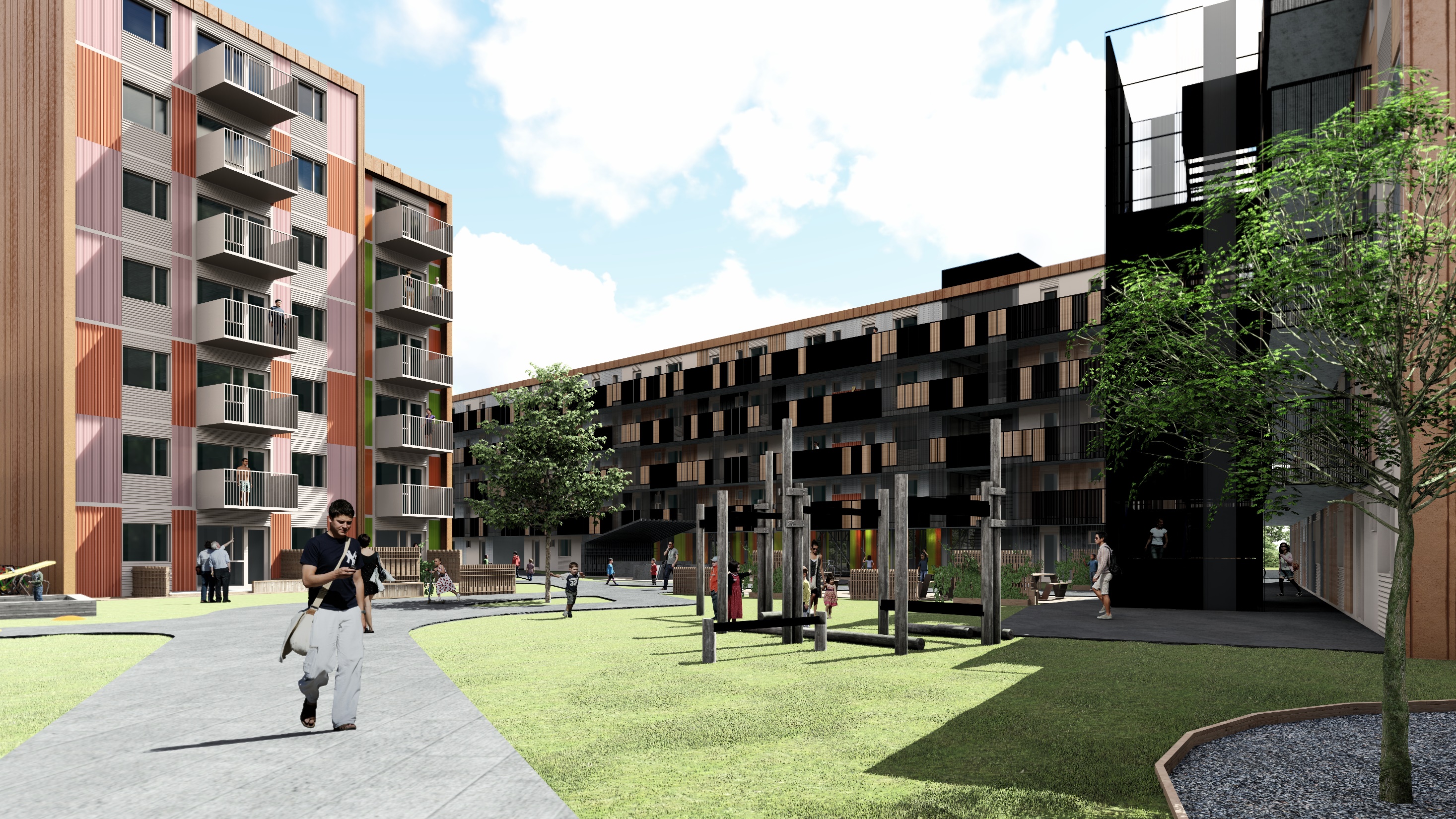 Íbúðagerðir
Stúdíóíbúðir
2ja herbergja íbúðir
3ja herbergja íbúðir
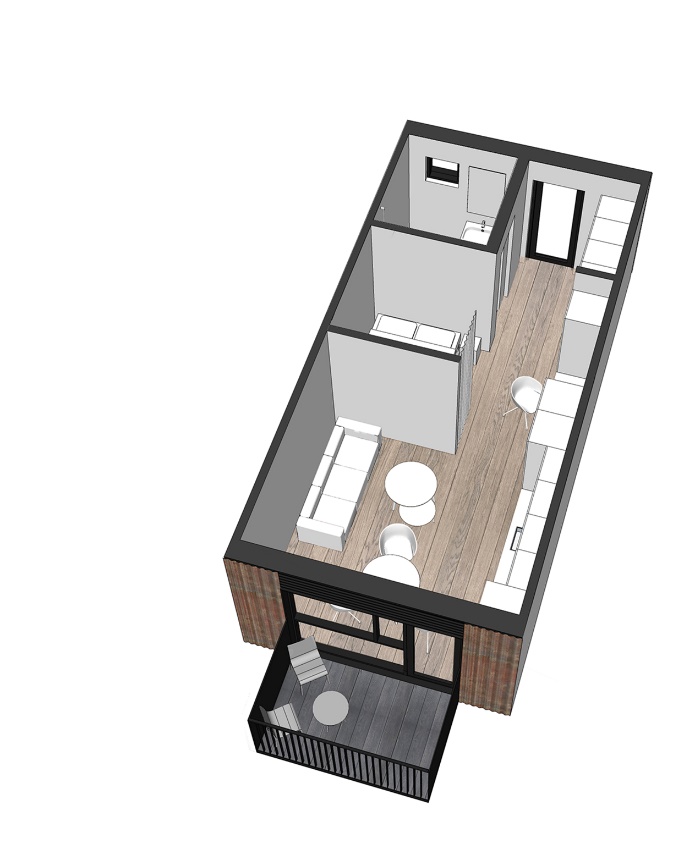 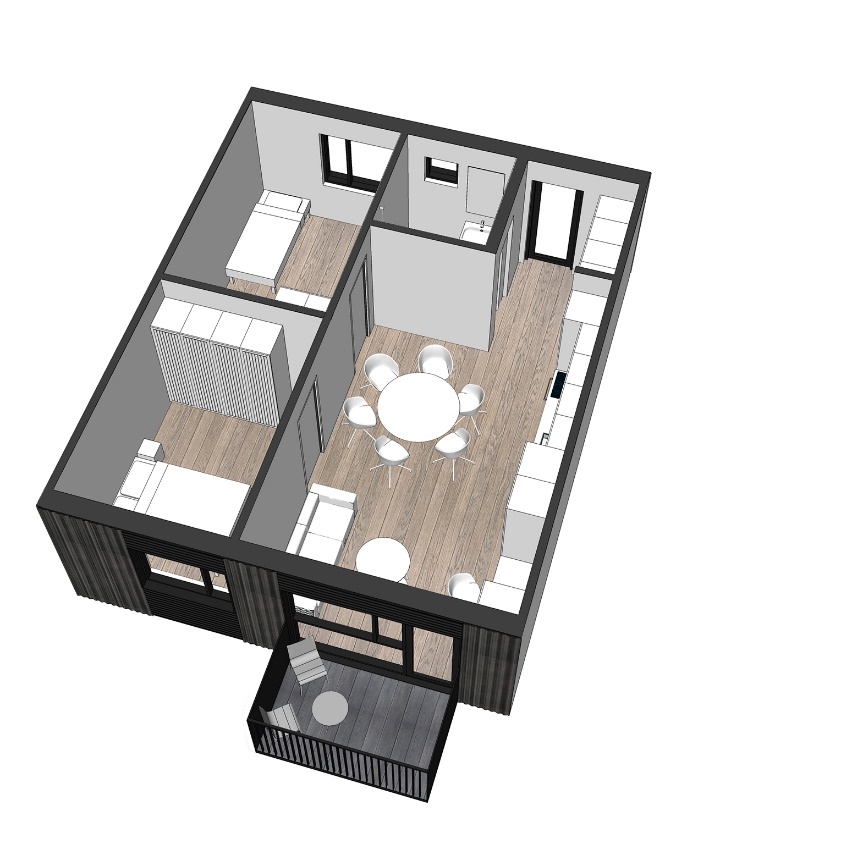 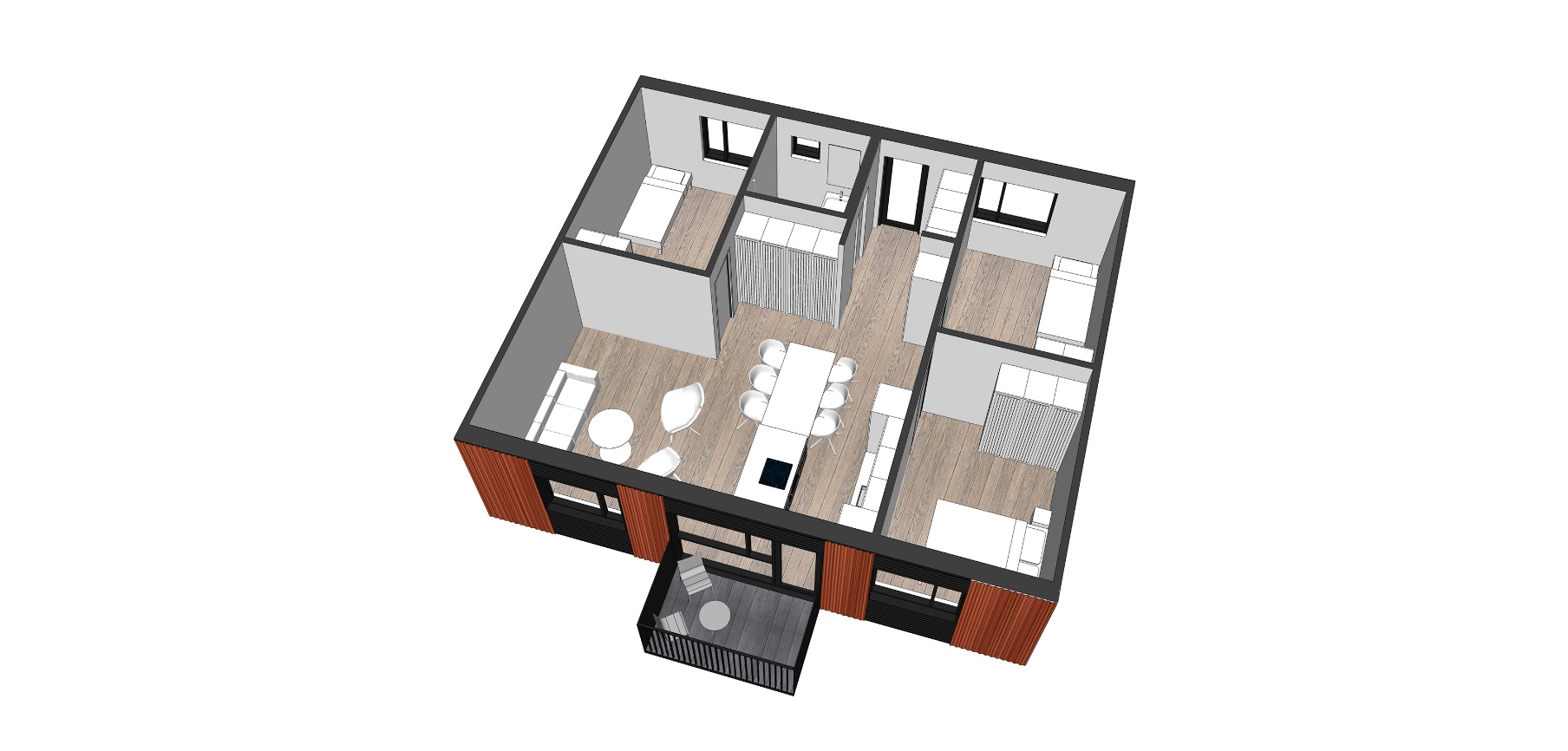 Byggingasamvinnufélög 
skv. lögum nr. 153/1998 nr. 153/1998
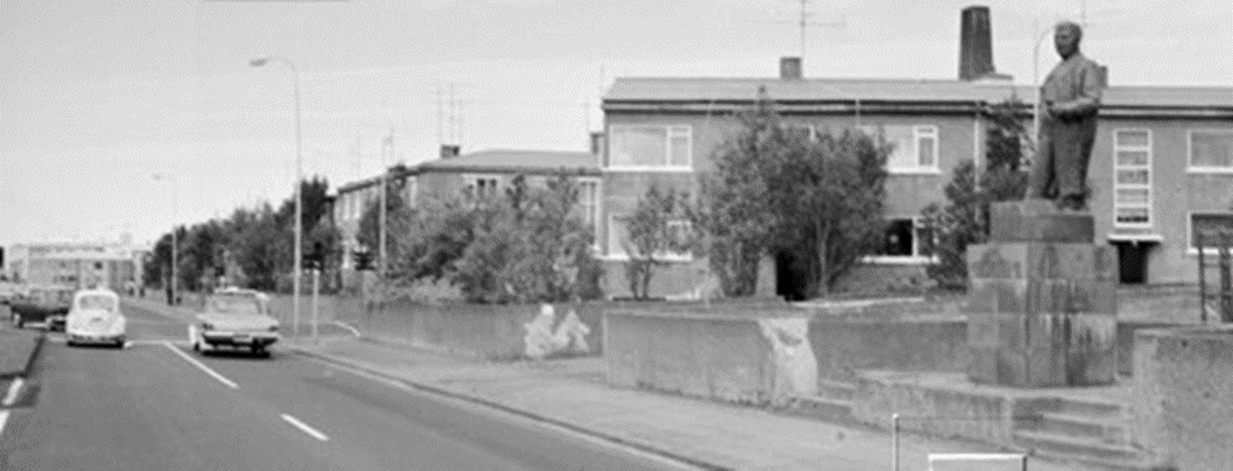 Tilgangur byggingasamvinnufélaga
Að reisa félagslegar eignaríbúðir fyrir félagsmenn sína til eigin afnota á sem hagkvæmastan hátt ásamt öðrum byggingum sem teljast vera í eðlilegum tengslum við íbúðarhúsnæðið og útvega lán til byggingaframkvæmda þeirra sem félagið annast. 
Að afla félaginu fjár með frjálsu framlagi hvers félagsmanns í stofnsjóð sem nemur minnst 20% andvirðis þess húsnæðis sem ákveðið verður að félagið komi upp fyrir hann og færist á nafn hans og er séreign hans.
Hagkvæmnin af því að reisa fjölbýlishús í félagi renni til íbúa, en ekki til fjárfesta.
Úthlutun og endursala
Lög um byggingasamvinnufélög leggja til ákveðin ramma um úthlutun og takmörk við endursölu:
Enginn sem fengið hefur íbúð má selja hana fyrstu fimm árin frá lóðarúthlutun, nema stjórn félagsins hafi áður hafnað forkaupsrétti félagsins vegna.
Söluverð íbúðar má á sama tímabili aldrei vera hærra en kostnaðarverð hennar.
Þessu til viðbótar er ætlun Reykjavíkurborgar að setja skilyrði um bann við langtímaleigu.
Tilgangur þessara ákvæða er að reyna að koma í veg fyrir brask með íbúðirnar og útleigu á verði sem ekki endurspeglar kaupverð.
Samantekt
Hagkvæmni verkefnisins felst í:
Fjöldaframleiddum einföldum innfluttum timbureiningum sem raðað er saman í fjölbýlishús
Stuttum byggingar- og samsetningartíma sem lækkar fjármögnunarkostnað
Eiginfjárframlagi eigenda í samfélagslegu óhagnaðardrifnu byggingasamvinnufélagi sem færir ávinning fjárfesta beint til eigenda
Föstu byggingaréttargjaldi Reykjavíkurborgar
Hagkvæmnin skilar sér í:
Útborgun fyrstu kaupenda í minnstu íbúðunum miðað við fjármögnun til þeirra er um 3 milljónir króna miðað við 20 milljóna króna íbúðaverð
Gufunes: Vistvænt samfélag sem byggir á deililausnum, samvinnu fólks og samstarfi
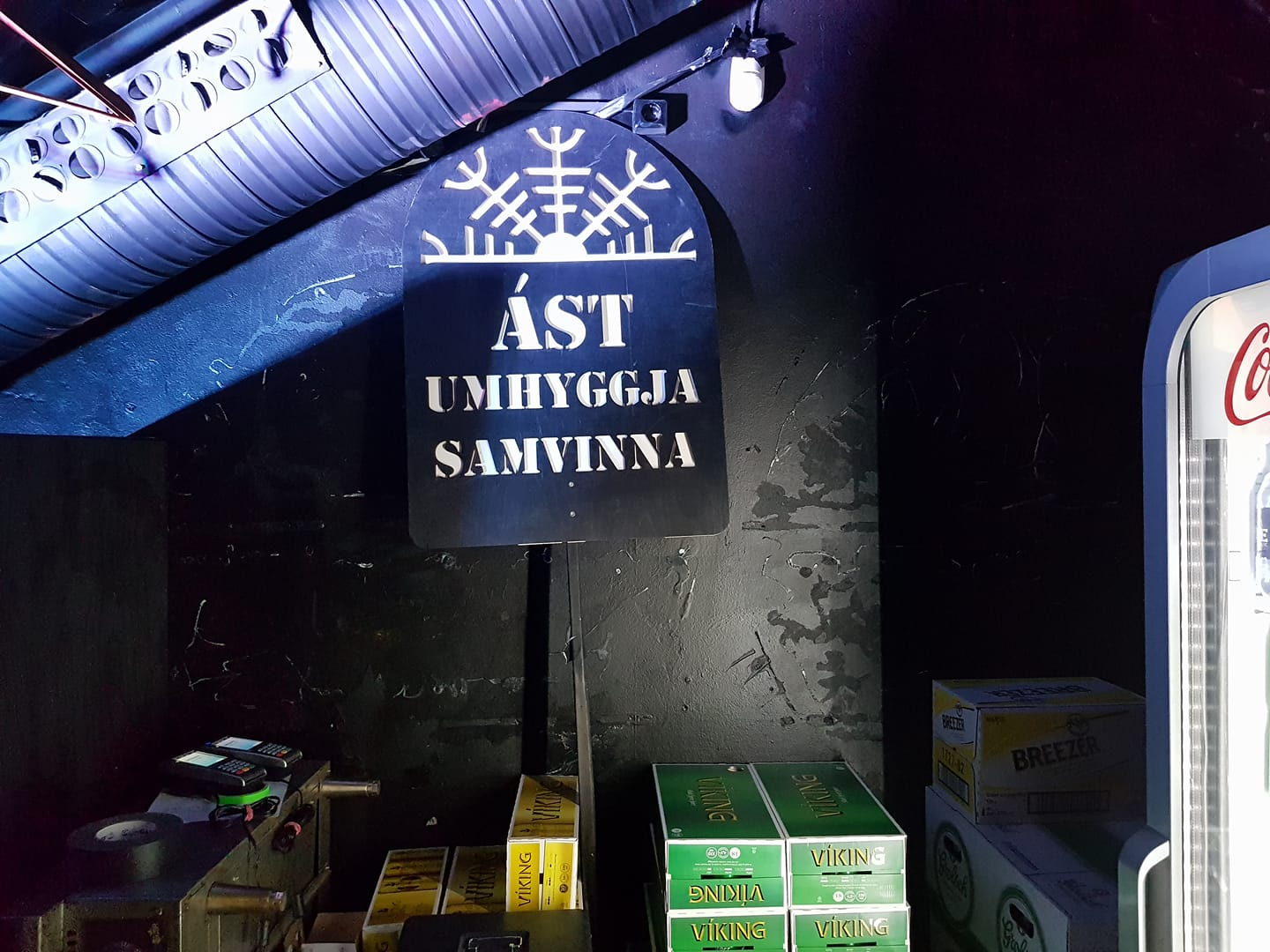